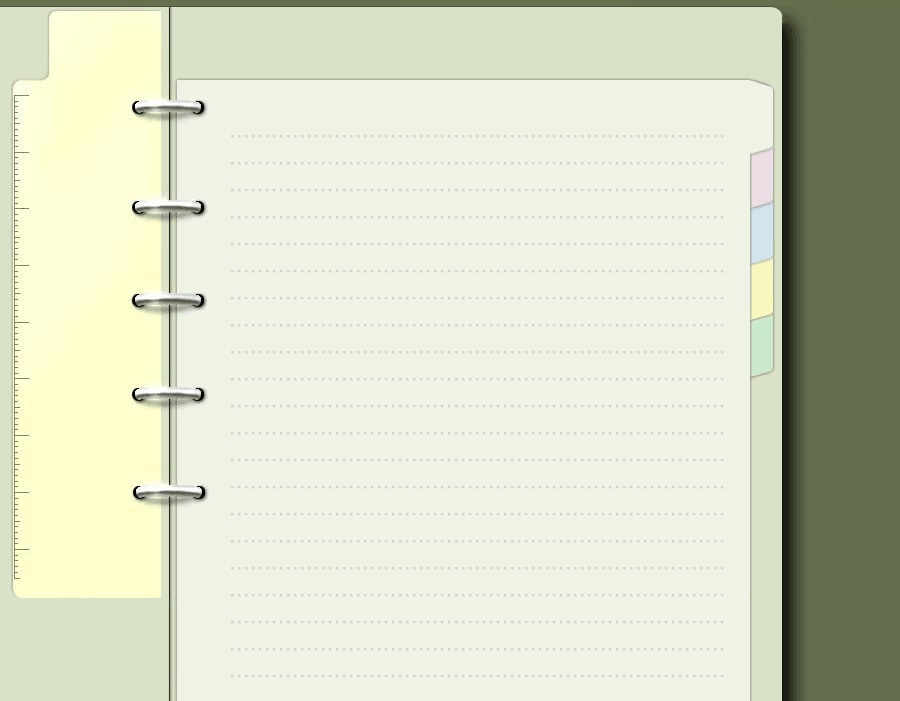 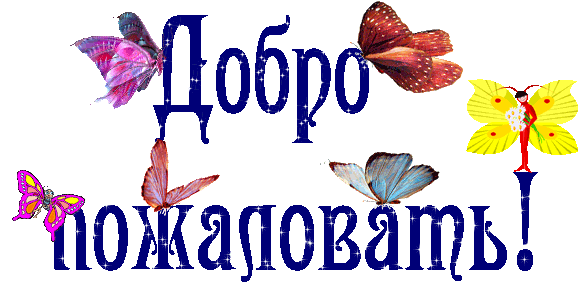 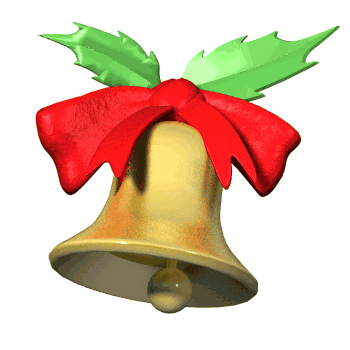 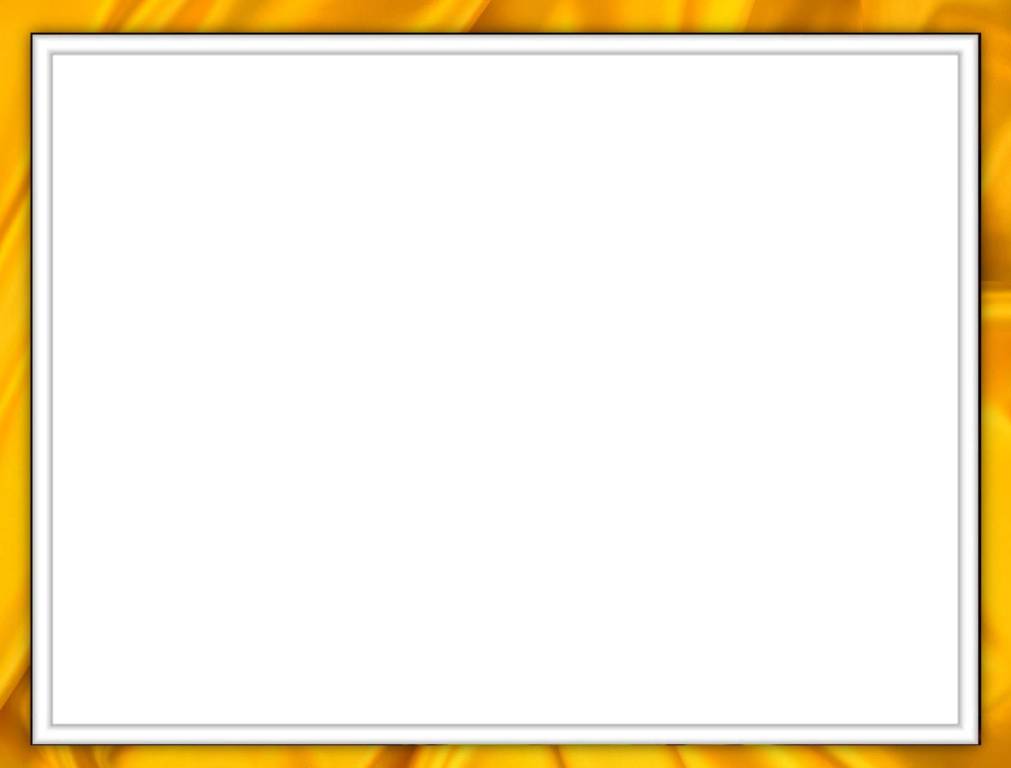 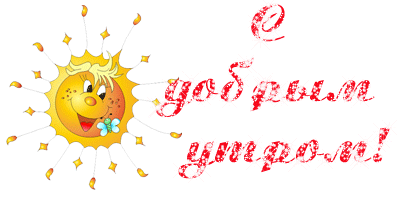 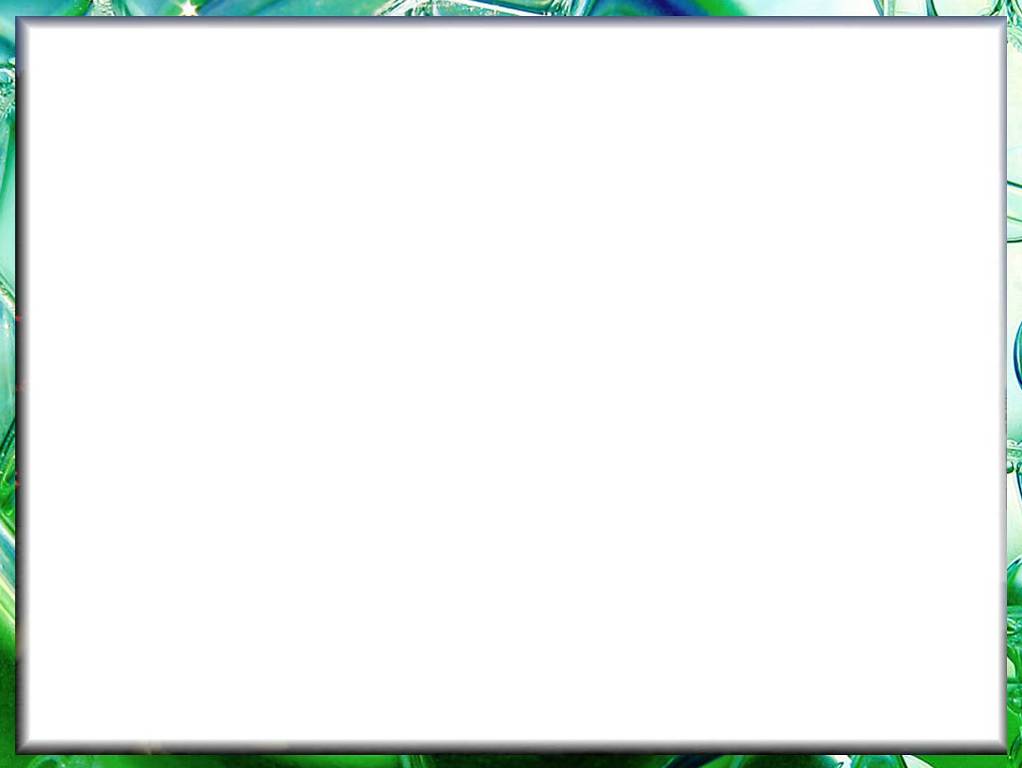 Летит без крыльев и поёт,
Прохожих задирает.
Одним проходу не даёт,
Других он подгоняет.
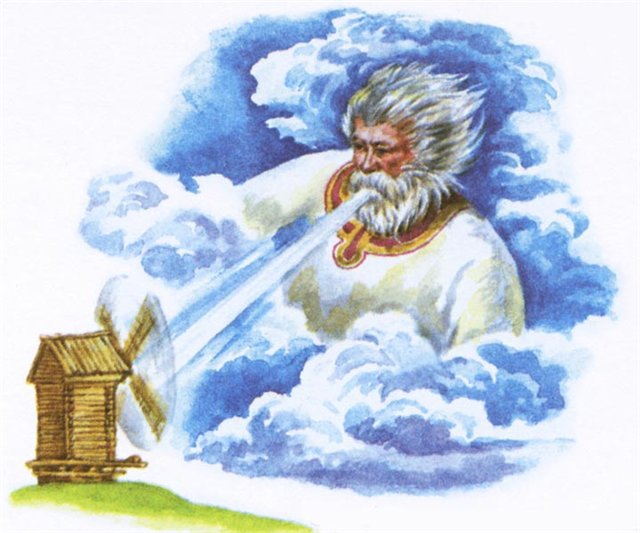 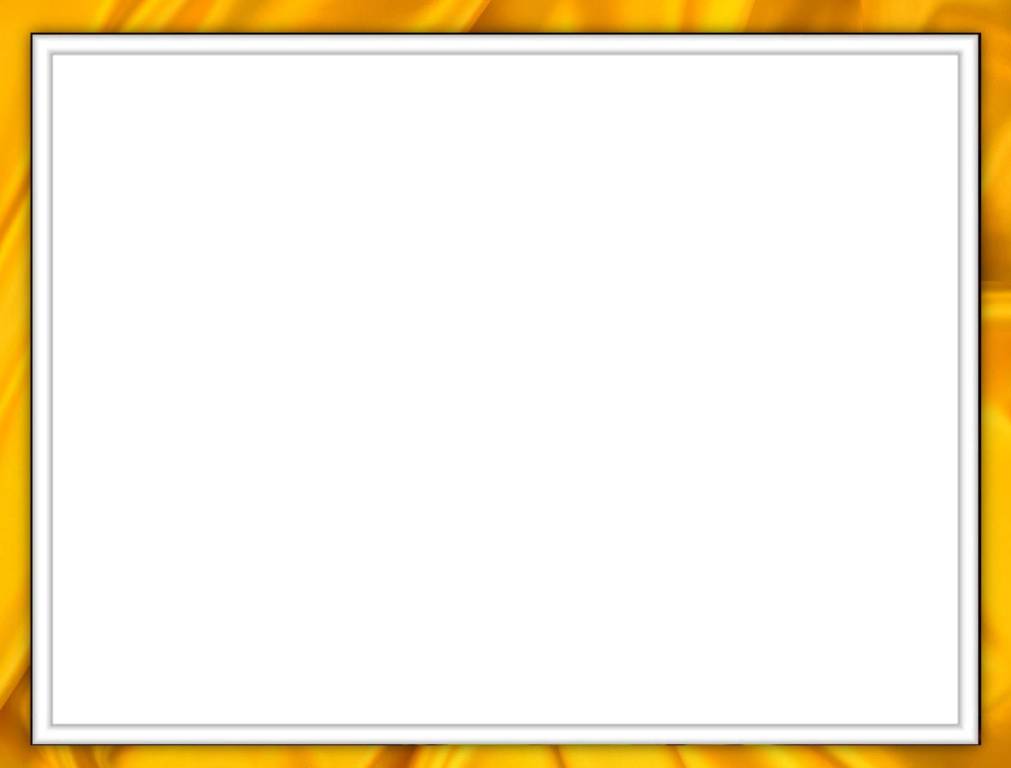 Чистописание
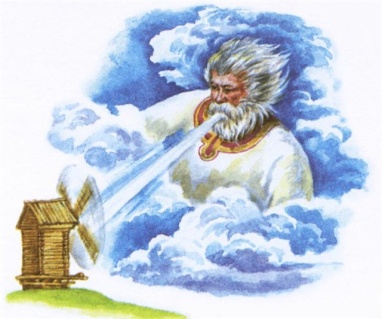 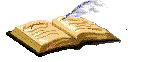 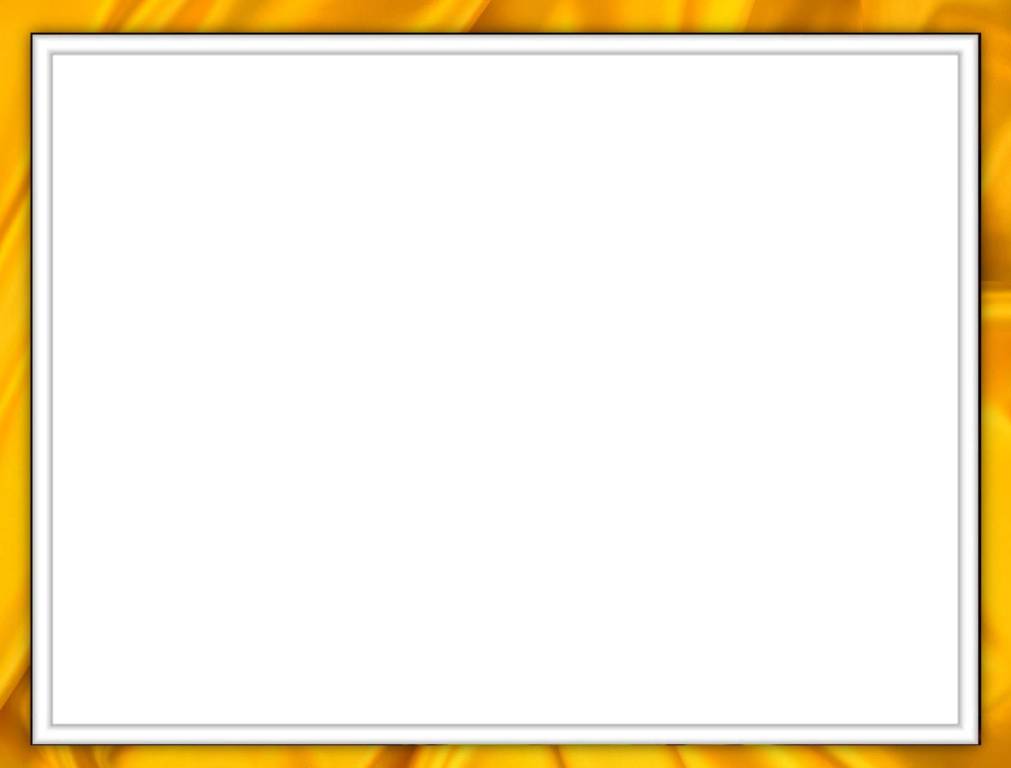 Словарная работа
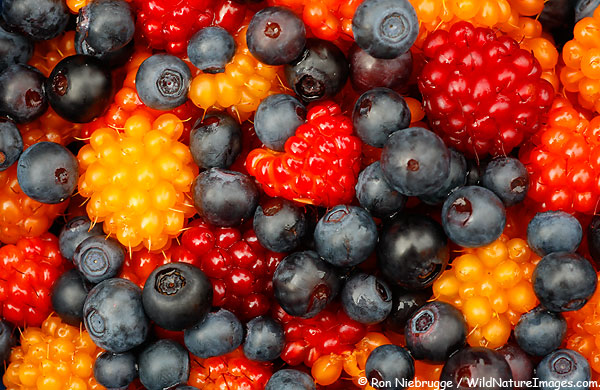 яг…да
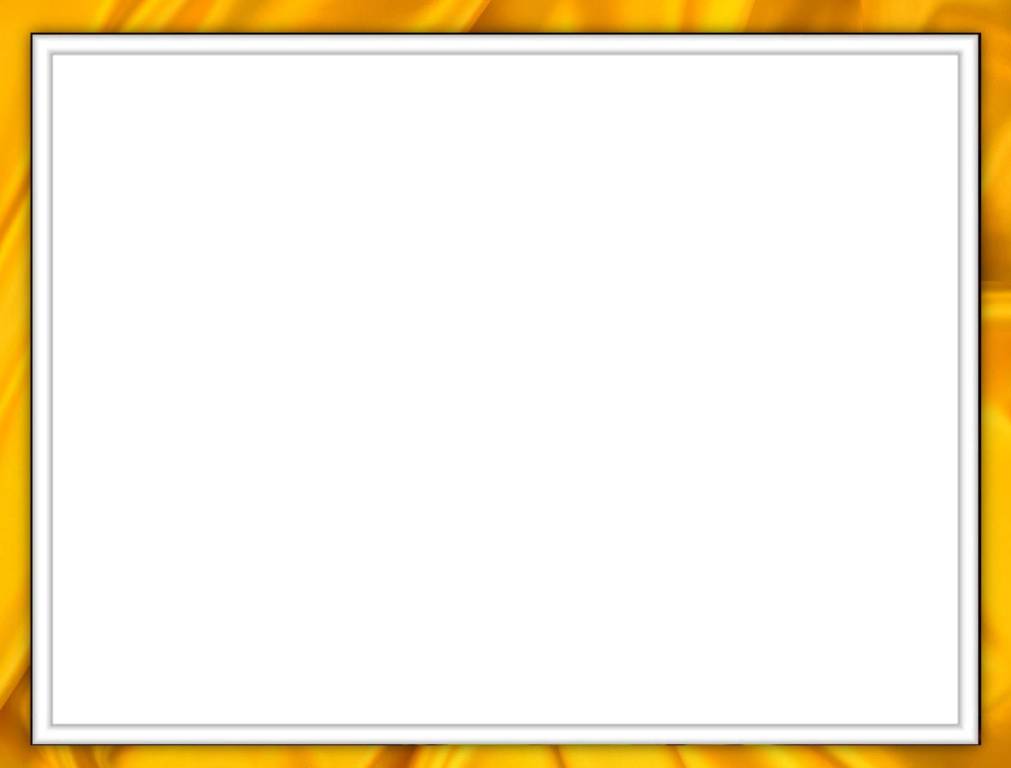 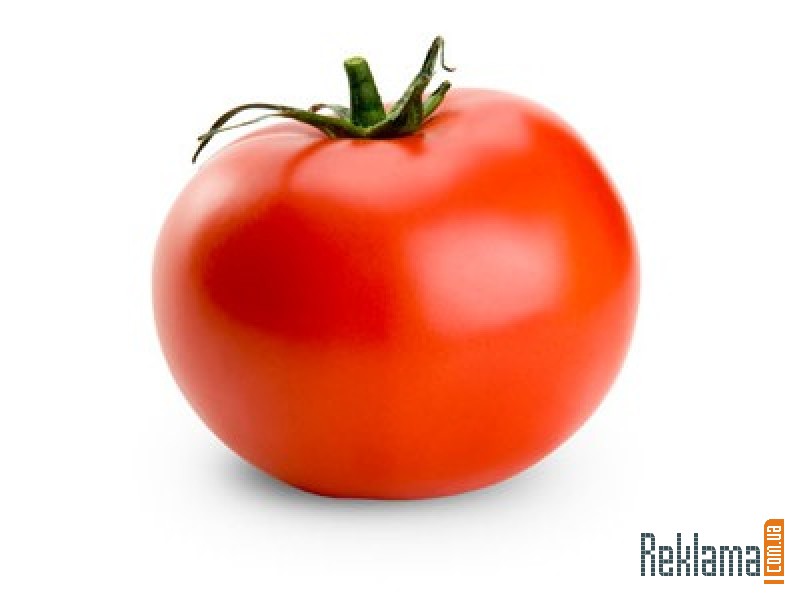 п…мидор
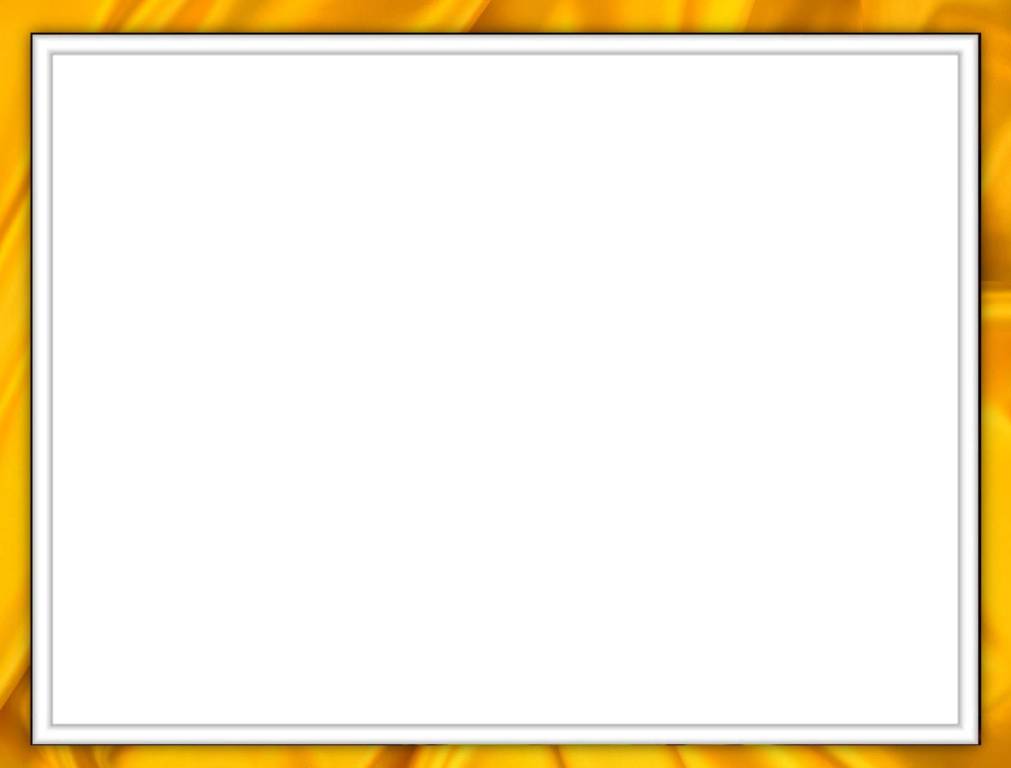 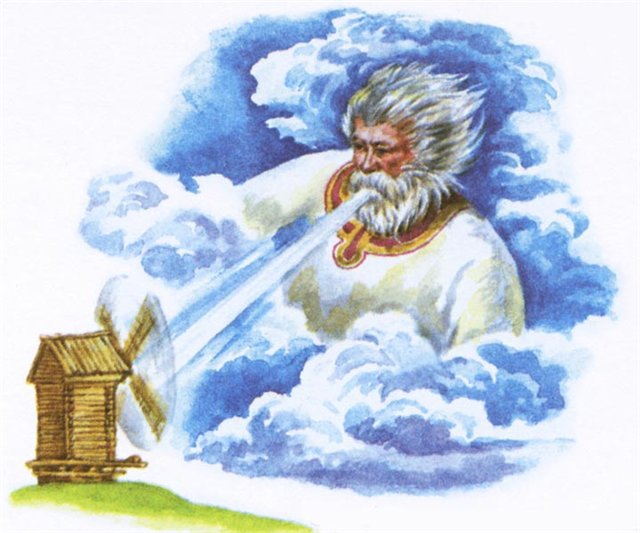 вет…р
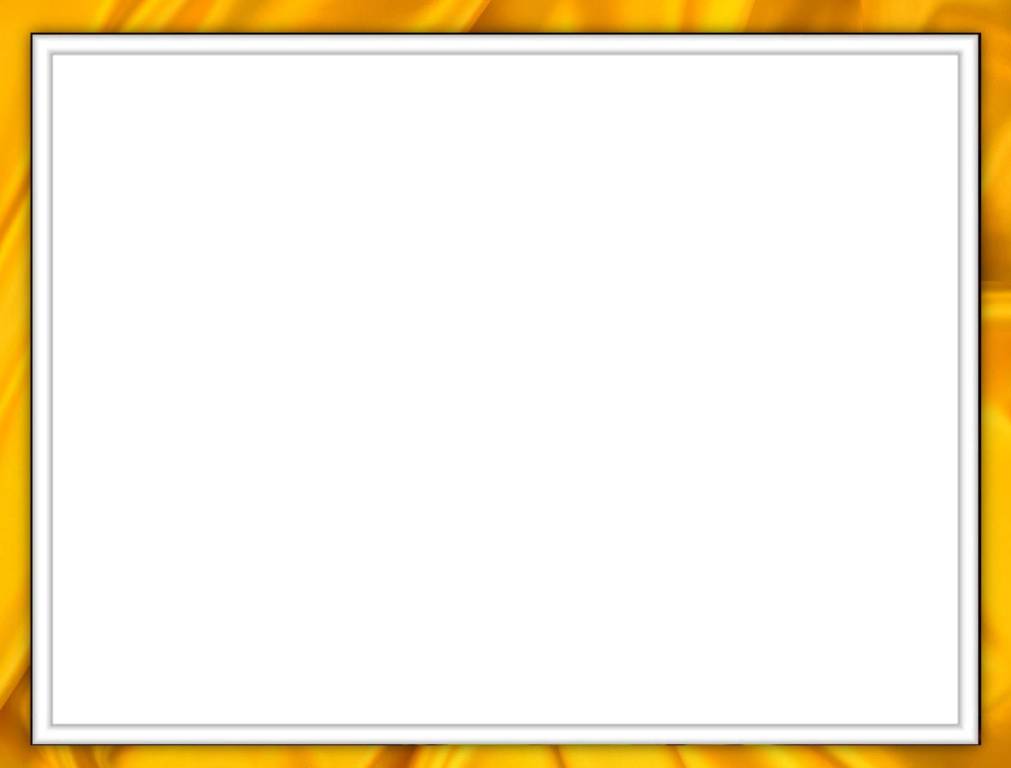 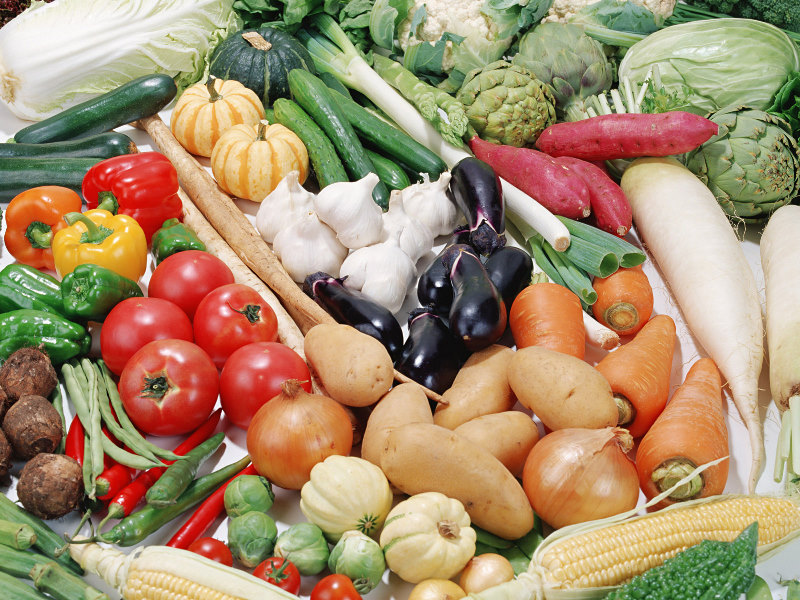 ур…жай
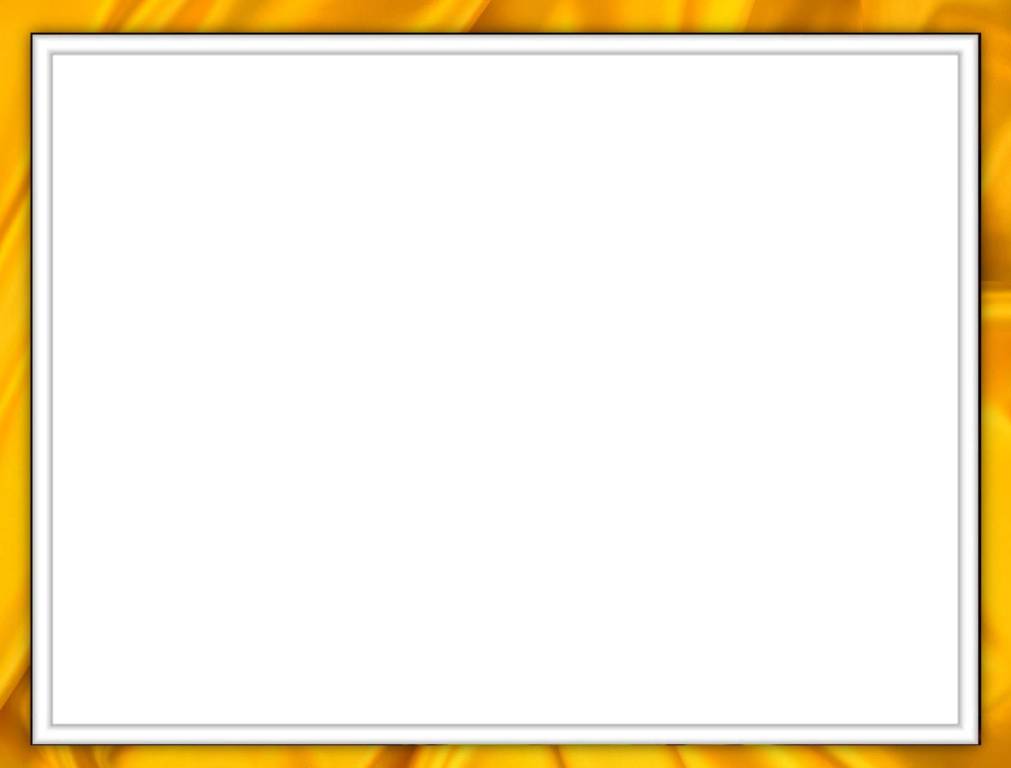 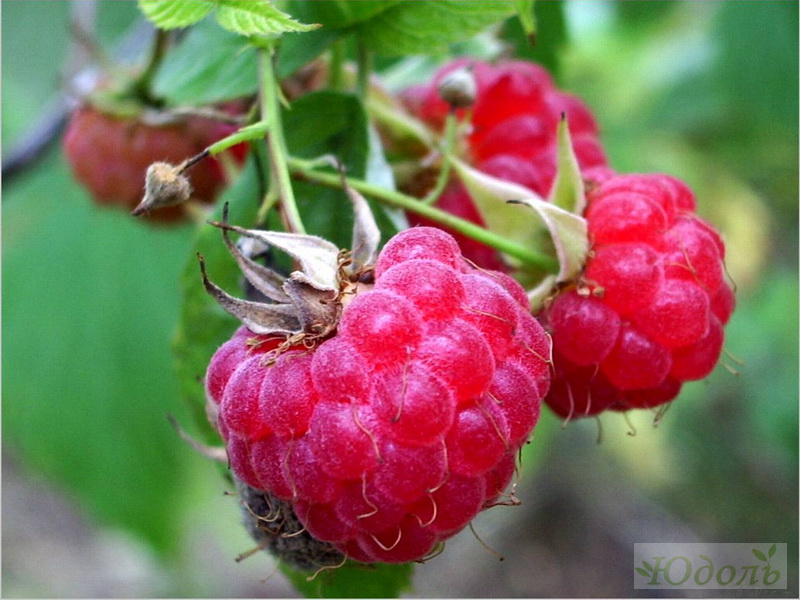 м…лина
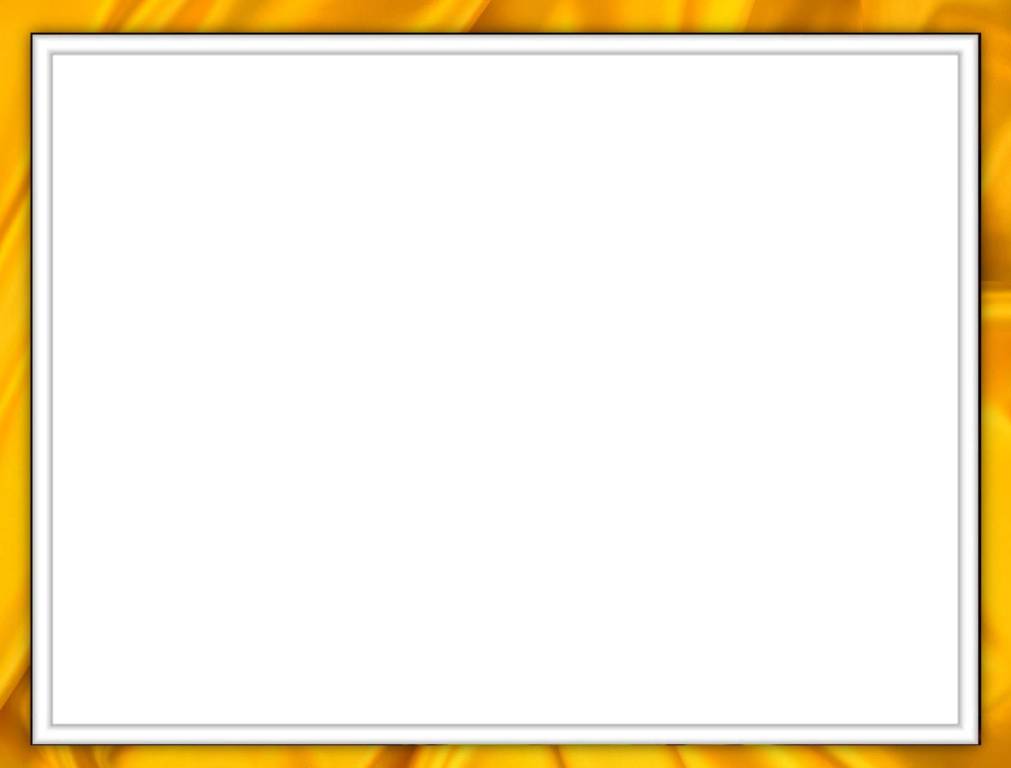 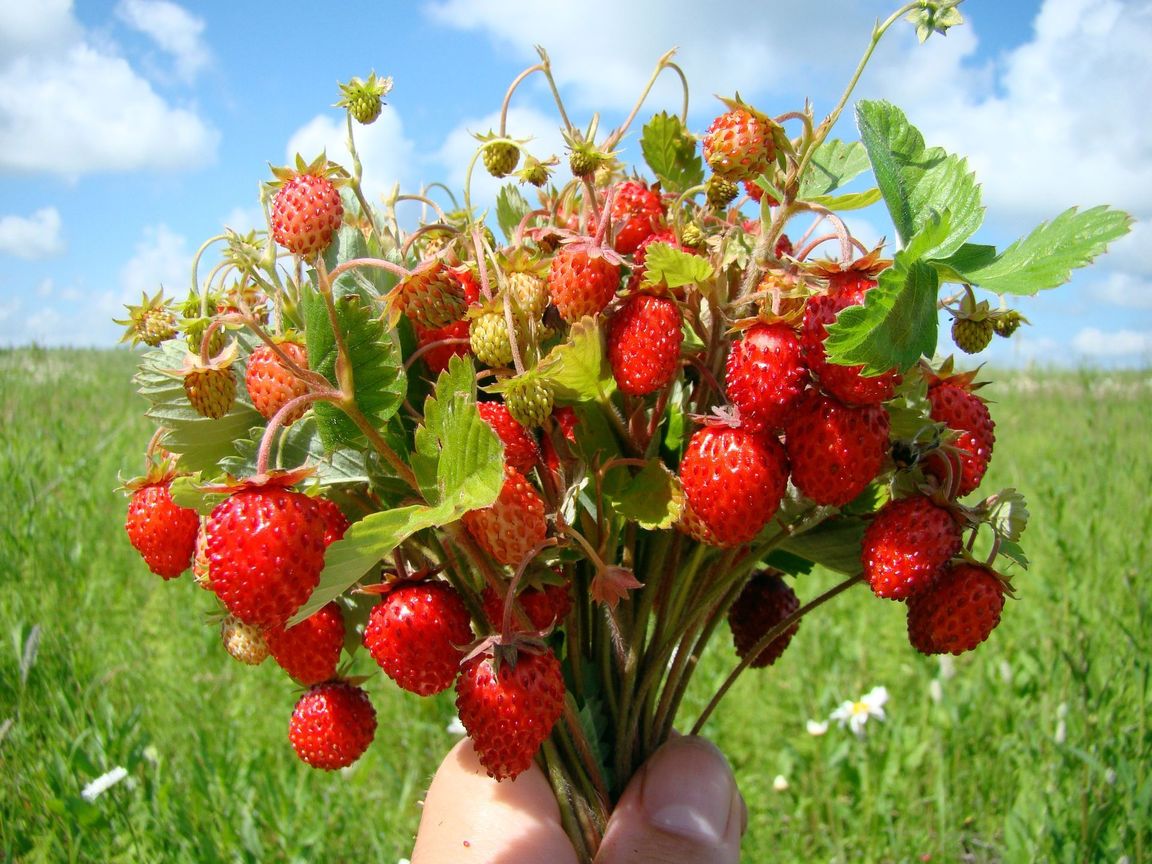 з…мл…ника
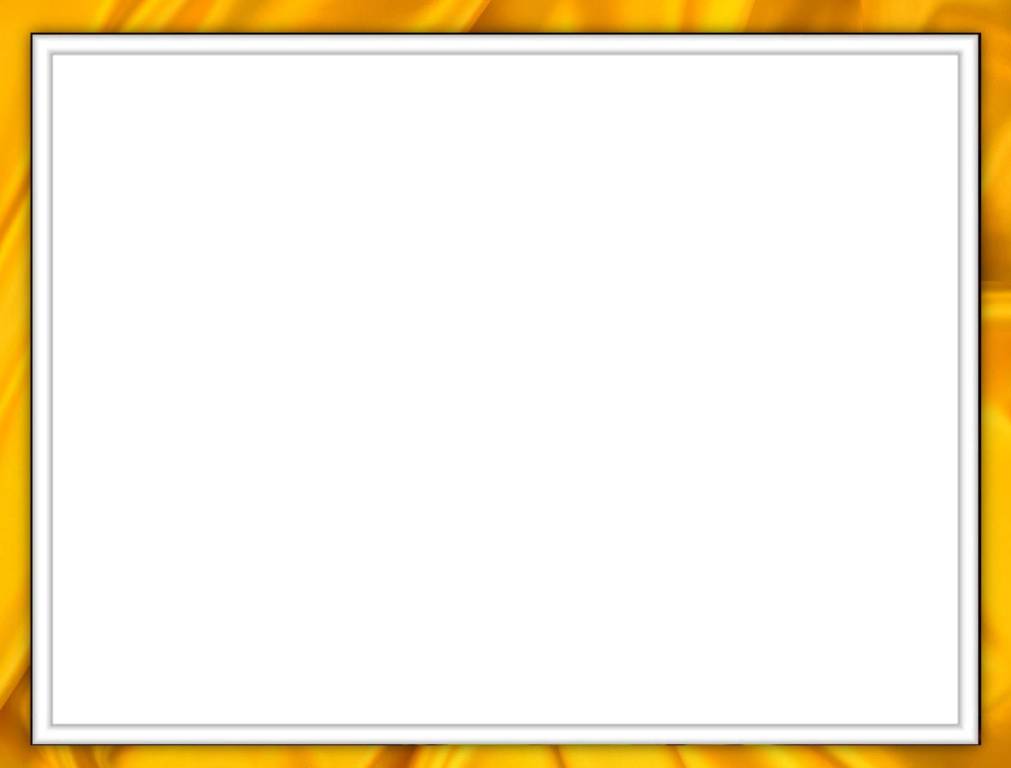 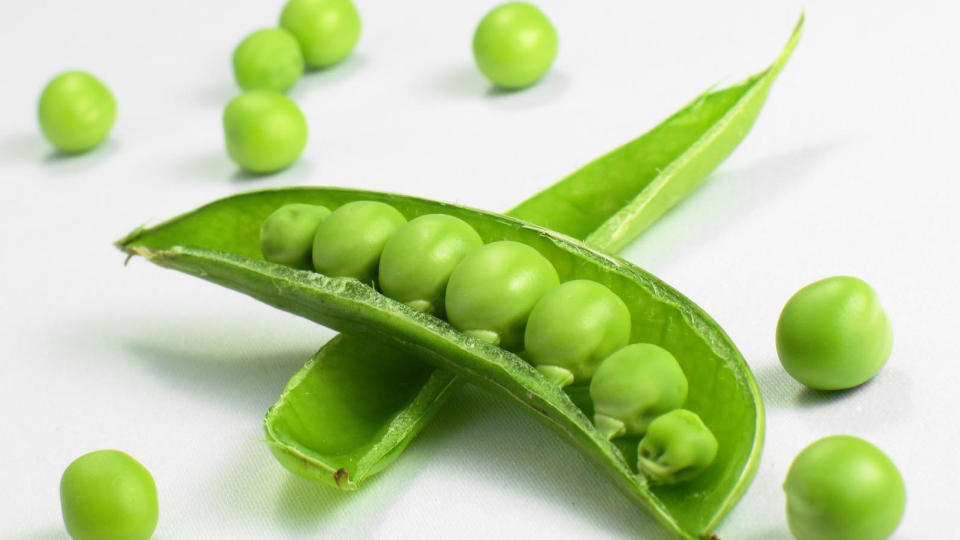 г…рох
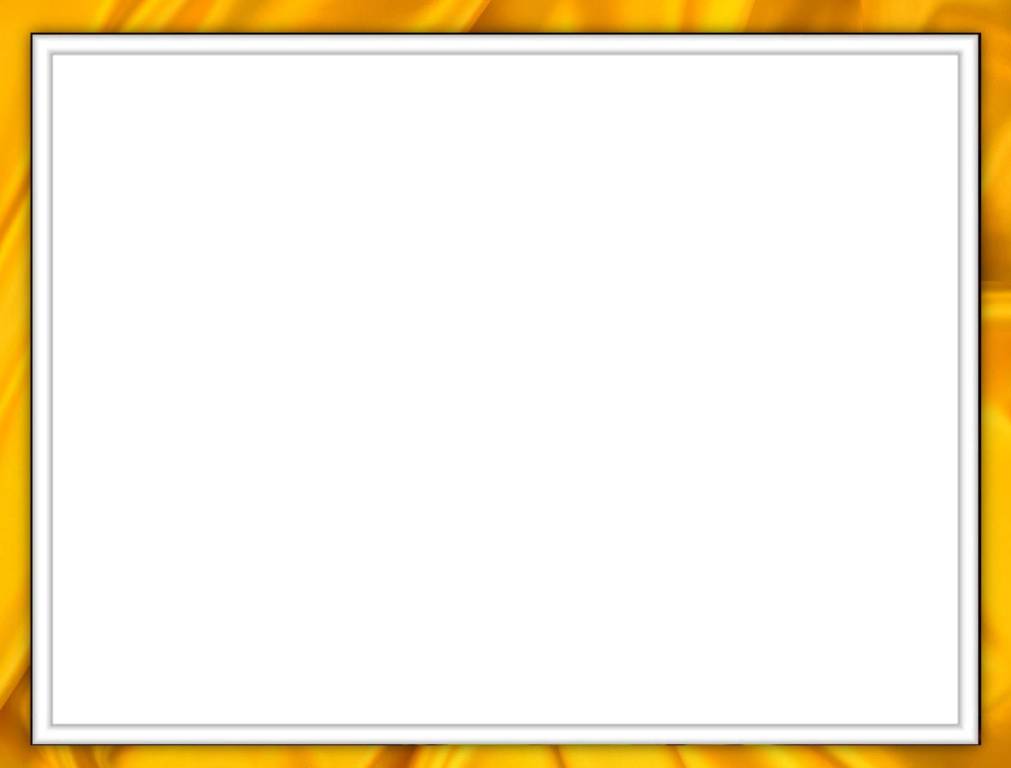 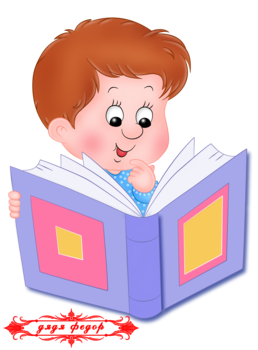 Проверьте себя!
Ягода, помидор, ветер,
урожай, малина, 
земляника, горох.
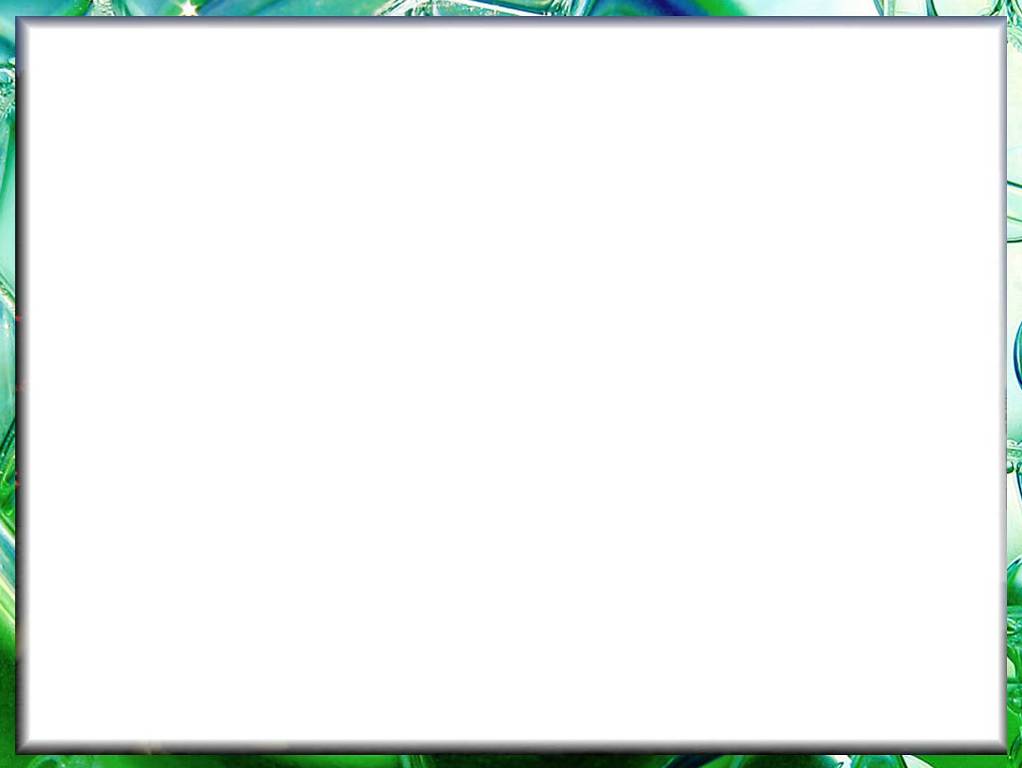 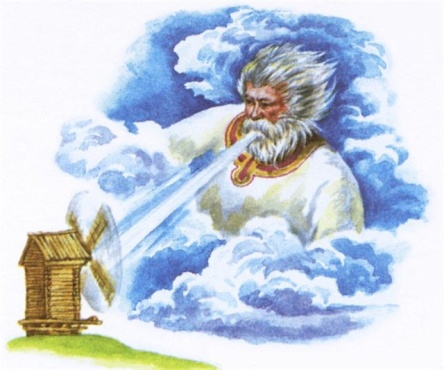 Письмо по памяти
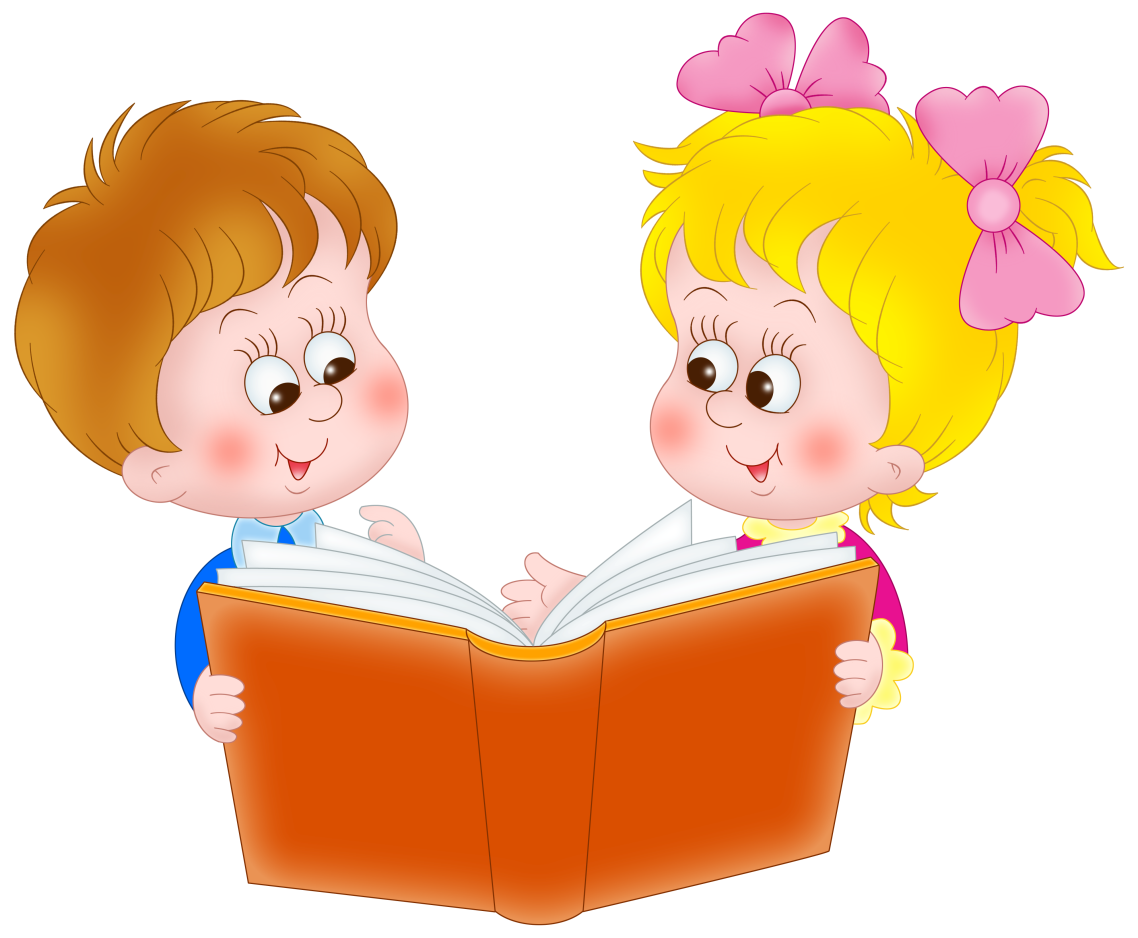 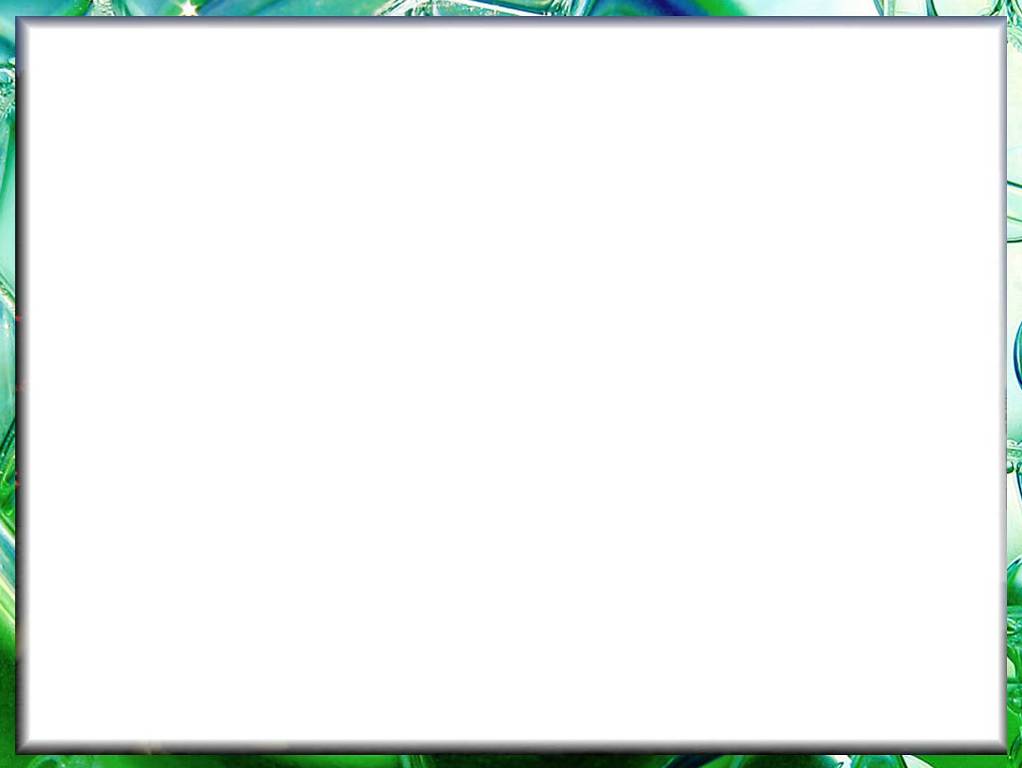 Отдохнём!
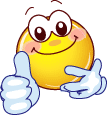